Логотип фестиваля
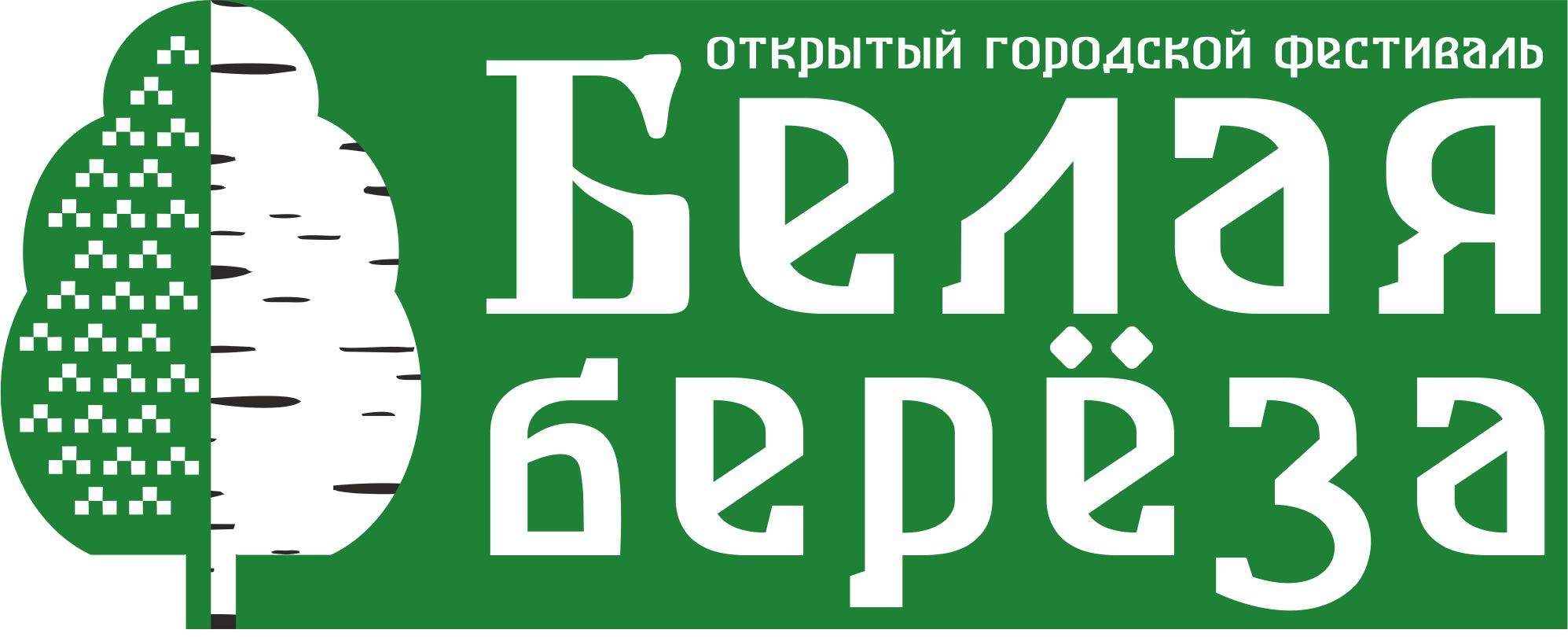 Березовский городской округ
2018
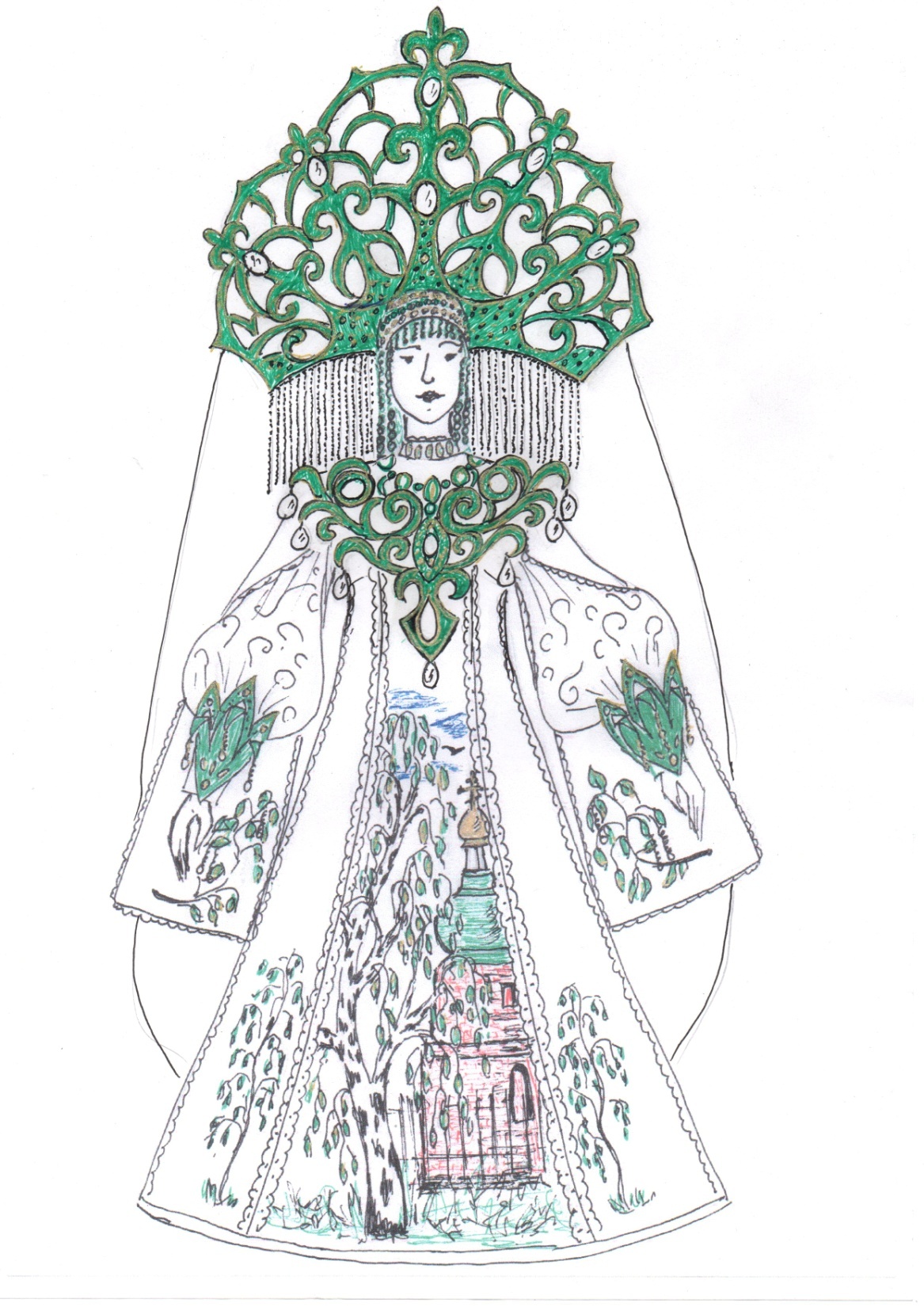 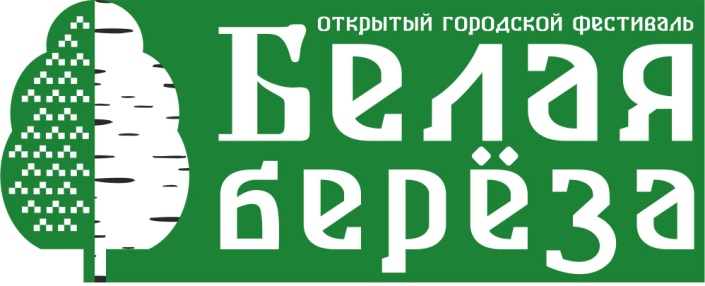 СимволфестиваляДевушка «Белая берёза»
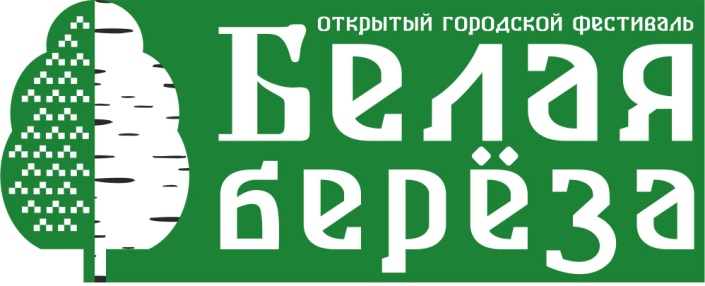 Центральная площадь
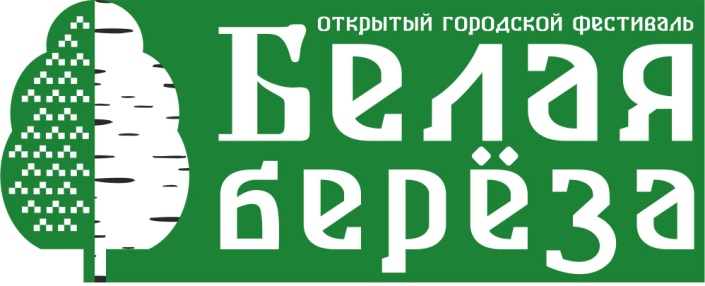 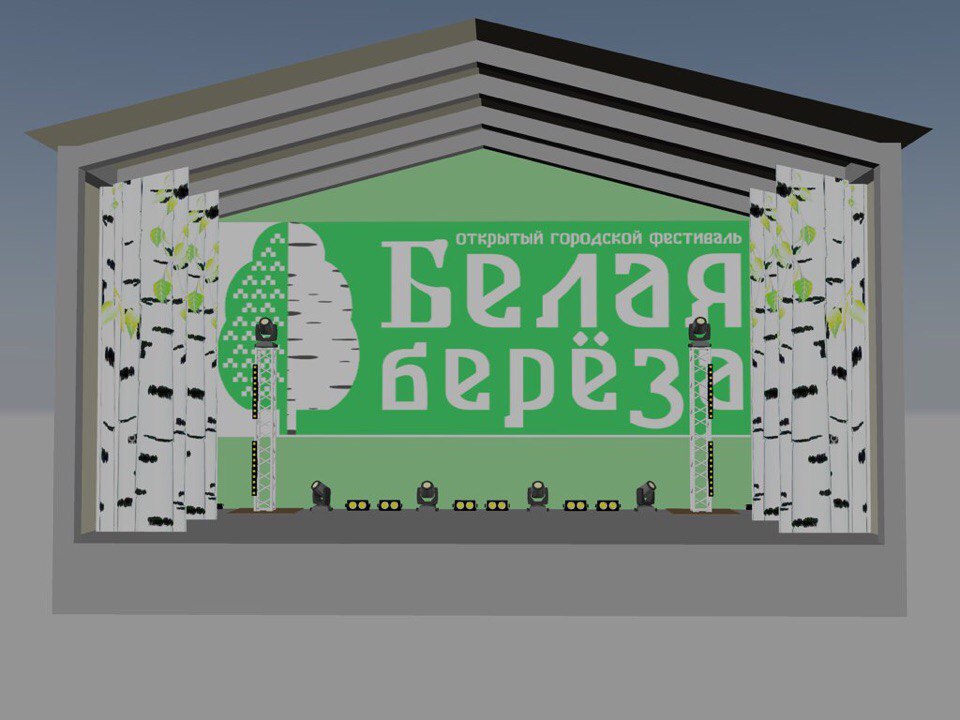 Примерный макет оформления сцены фестиваля
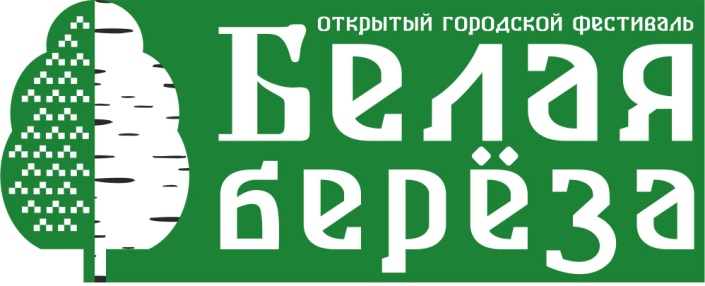 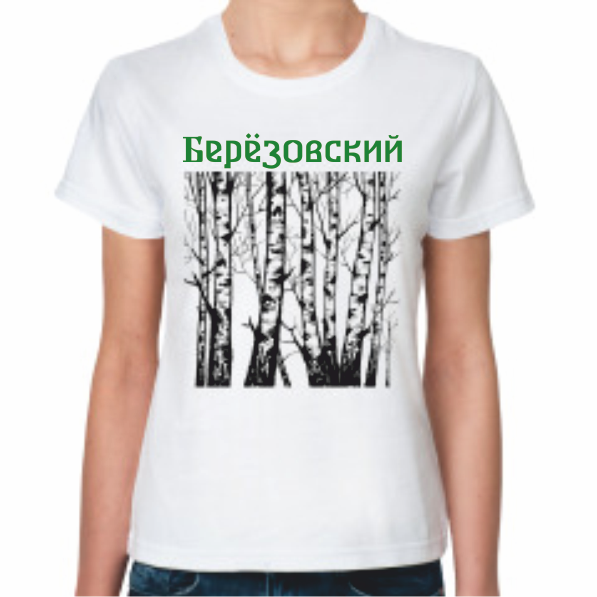 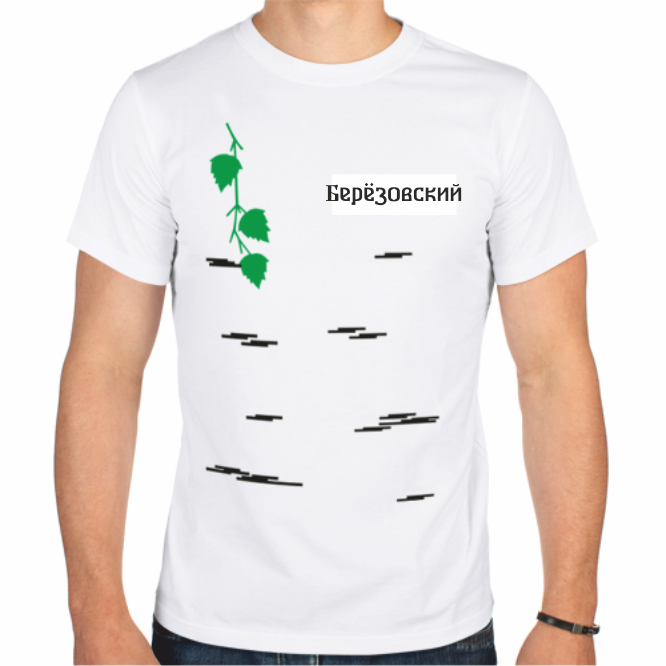 Макет  футболокдля волонтеров фестиваля
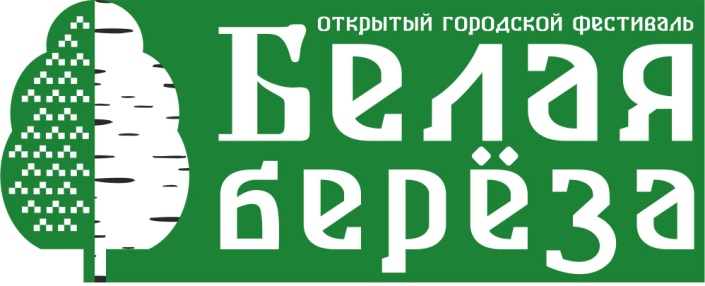 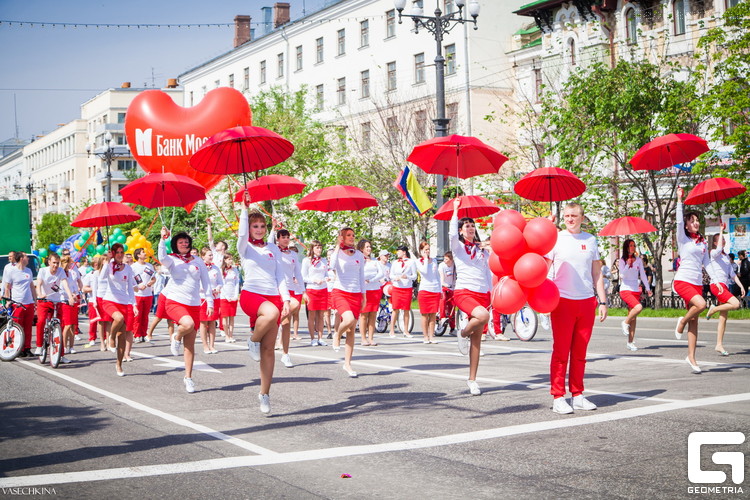 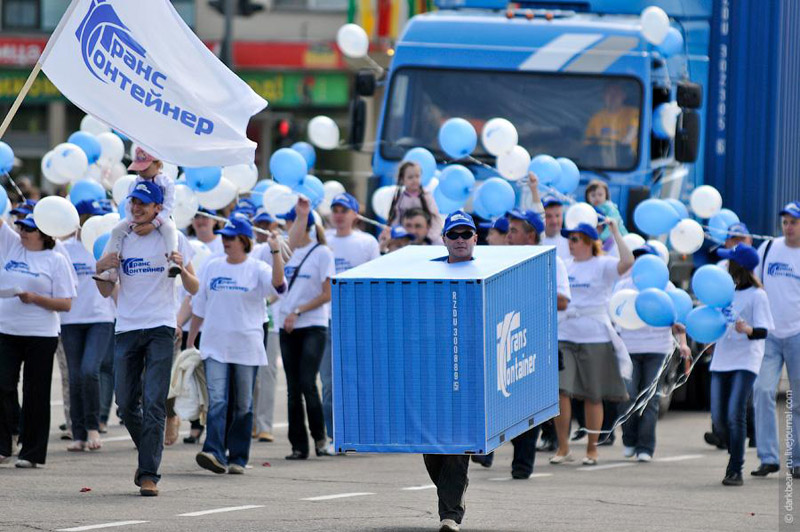 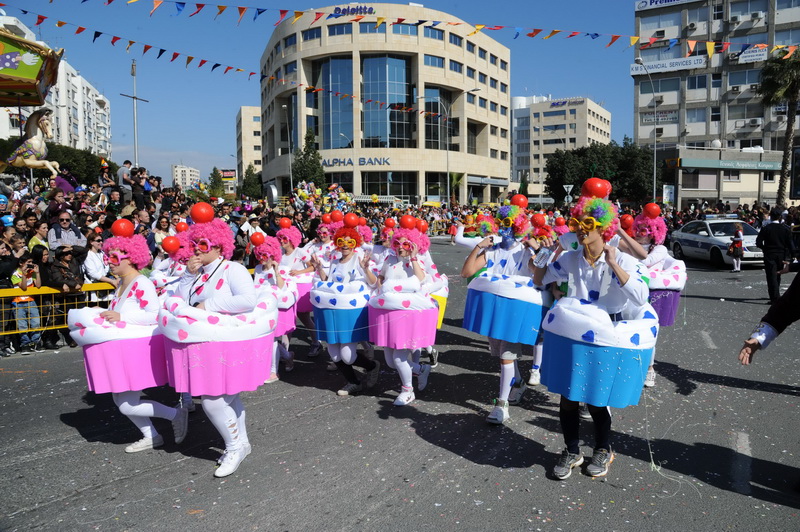 Варианты оформления
колон парада предприятий БГО 
«Здравствуй, фестиваль»
на приз Главы города Титова Д. А.
(примерный приз 10.000)
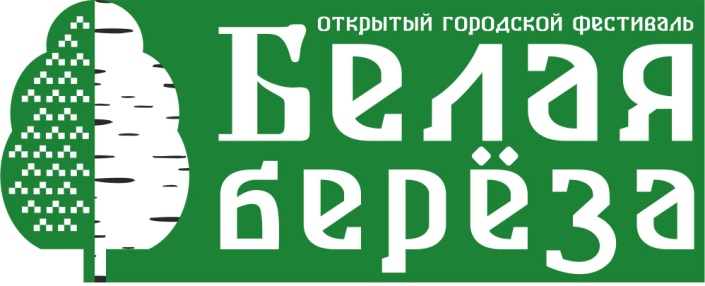 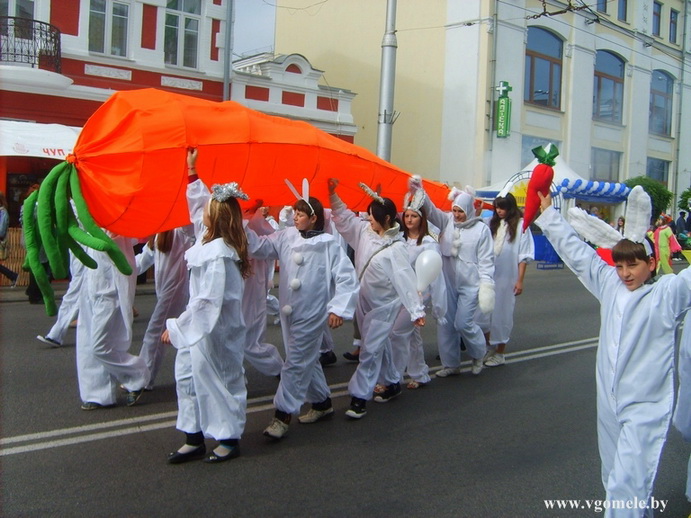 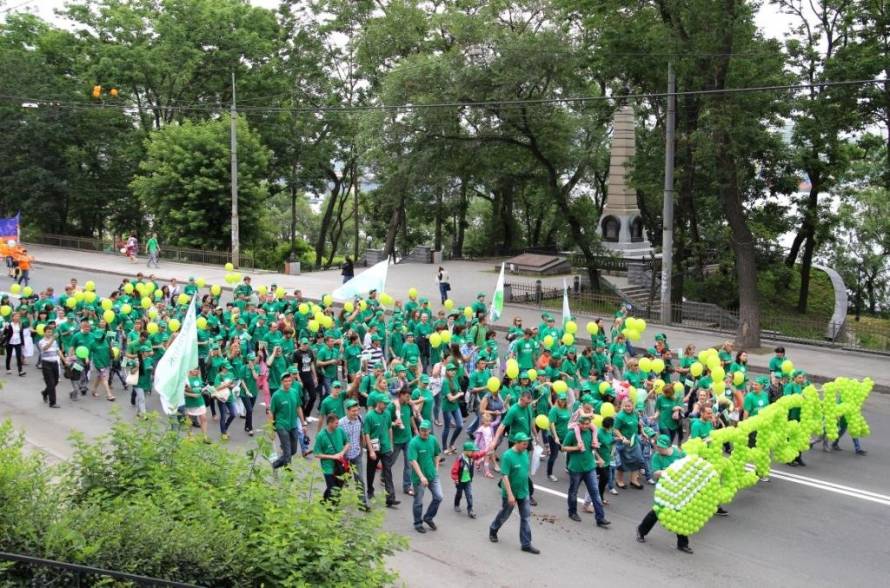 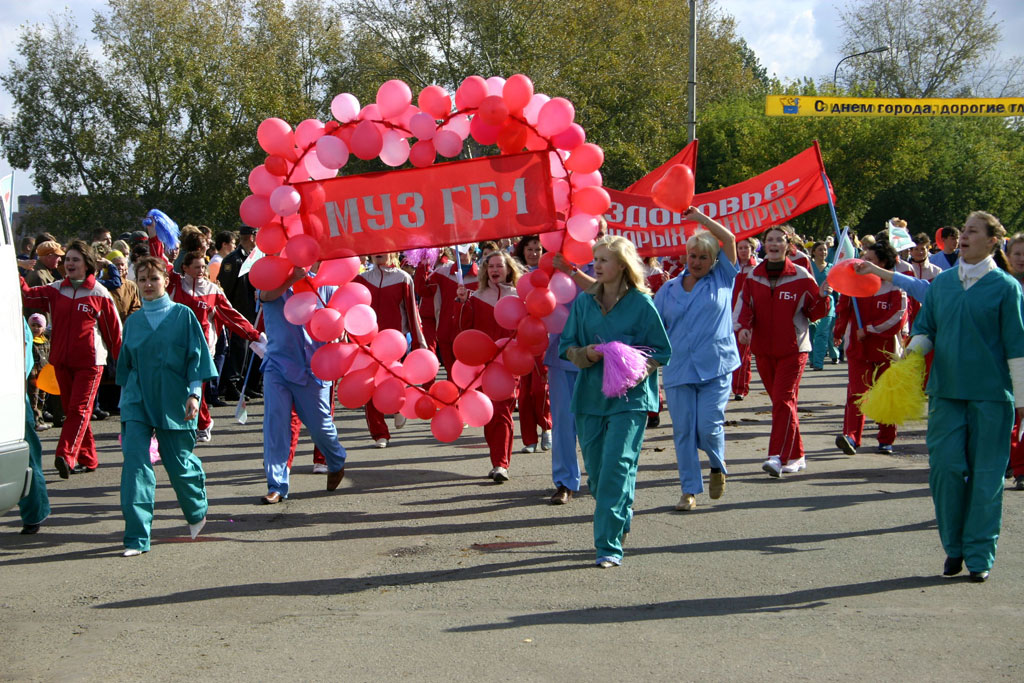 Варианты оформления
колон парада предприятий БГО 
«Здравствуй, фестиваль»
на приз Главы города Титова Д. А.
(примерный приз 10.000)
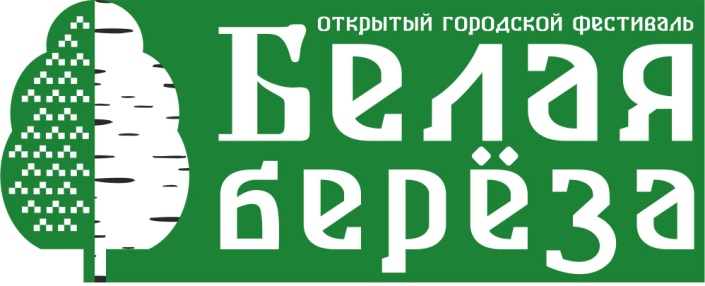 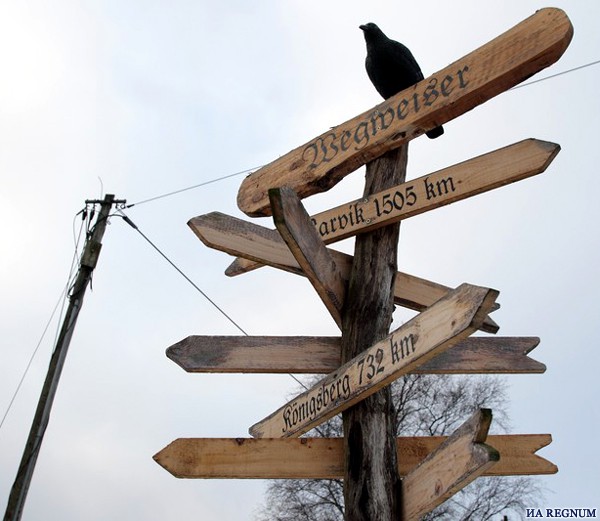 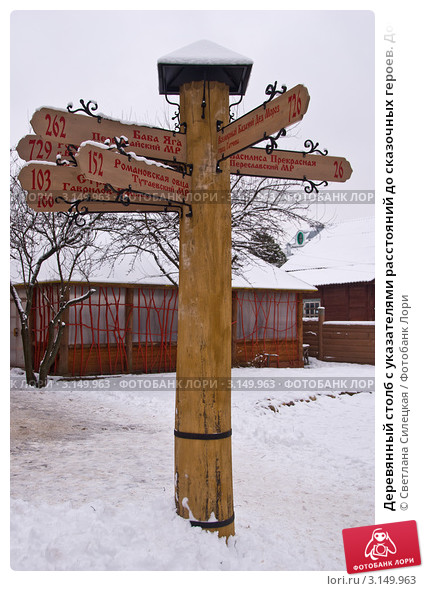 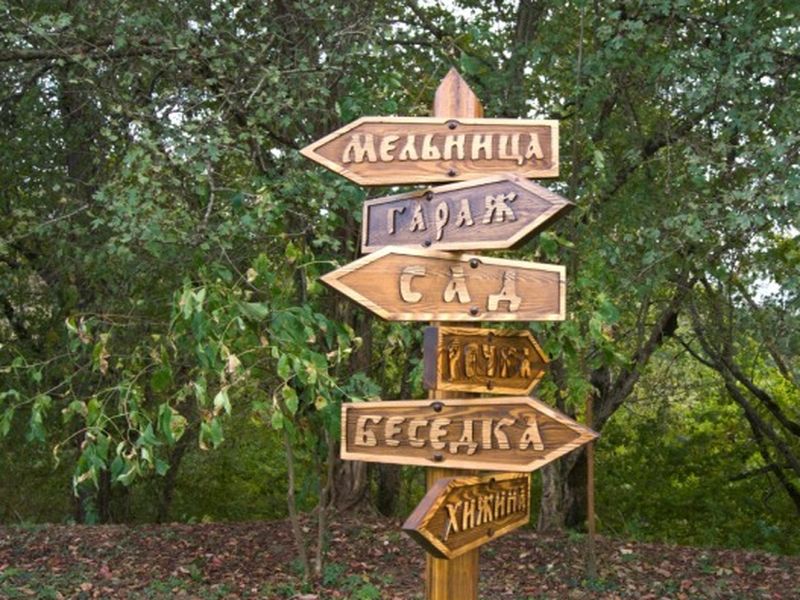 Варианты 
«Вершинного столба»
(Указатель расположения площадок 
на центральной площади города)
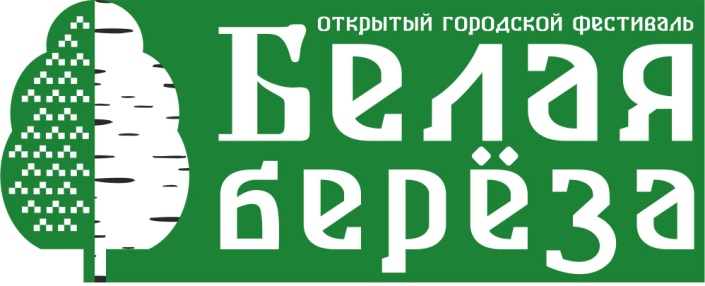 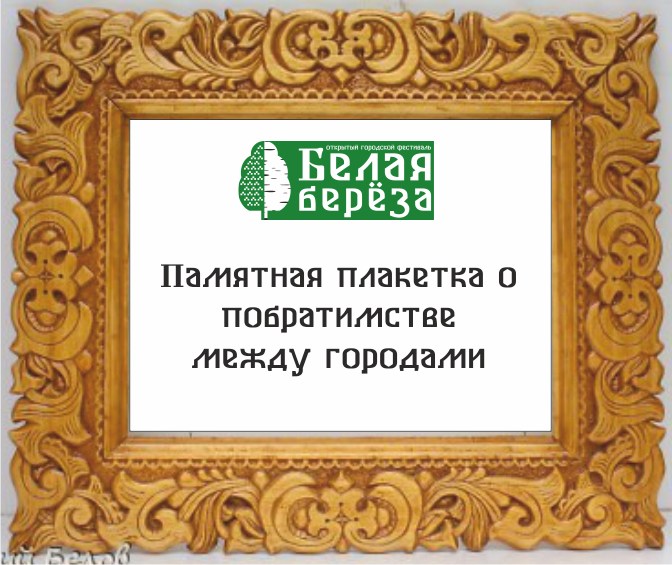 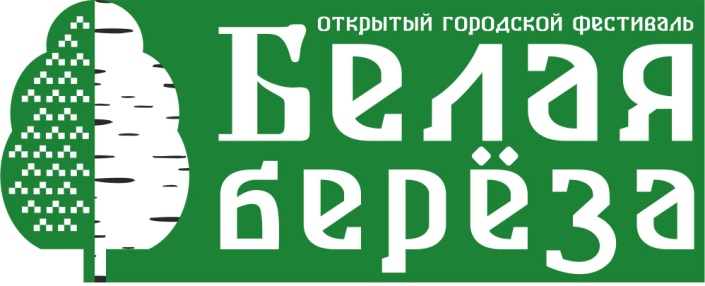 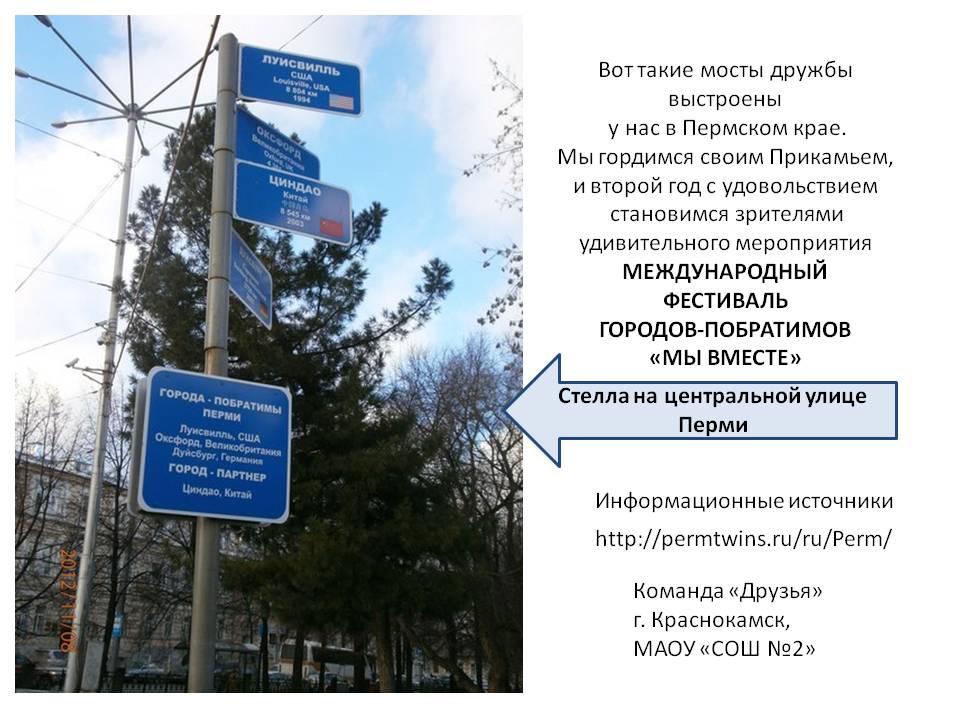 Памятный знак
на улицах
г. Владивосток
(Указатель расстояний 
между городами)
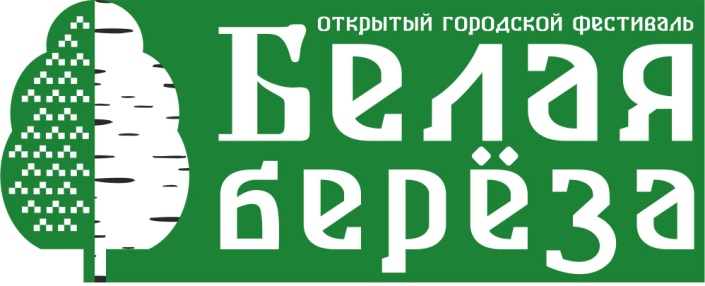 Артисты для вечернегоконцерта фестиваля
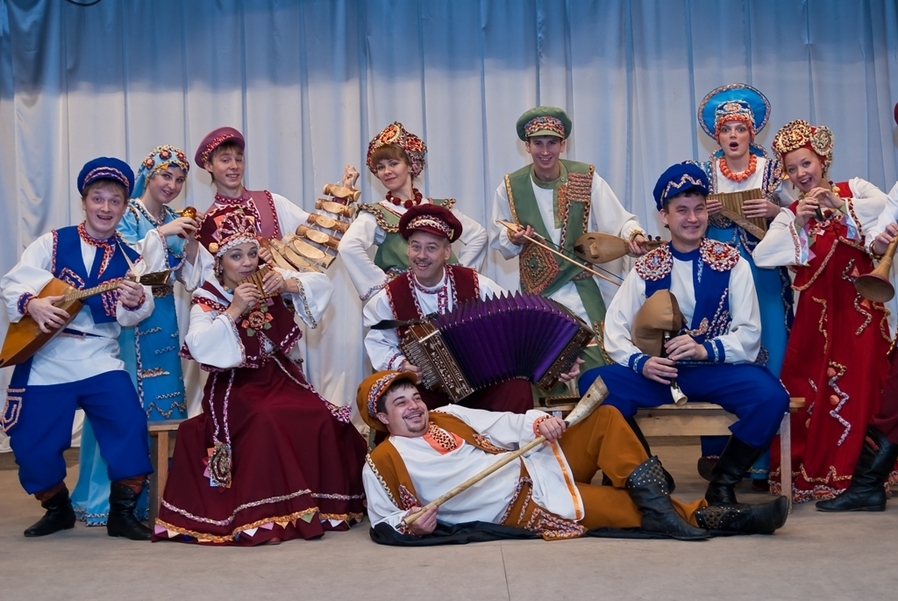 Ансамбль народной музыки "Скоморохи« (Кемерово) 
Художественный руководитель - заслуженный артист РФ Александр Соловьев
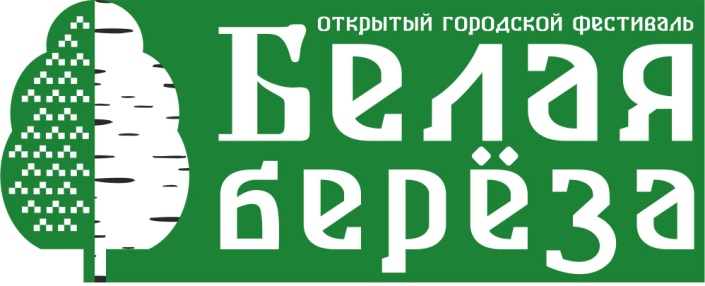 Артисты для вечернегоконцерта фестиваля
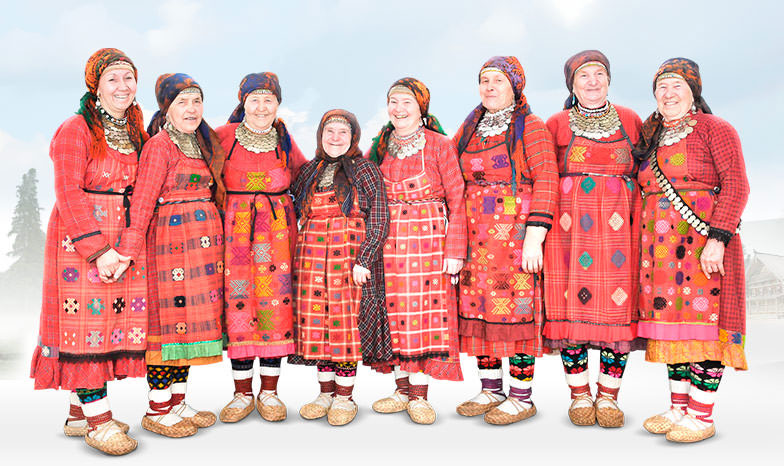 «Бурановские бабушки»
 Российский музыкальный фольклорный коллектив из села Бураново Малопургинского района Удмуртии
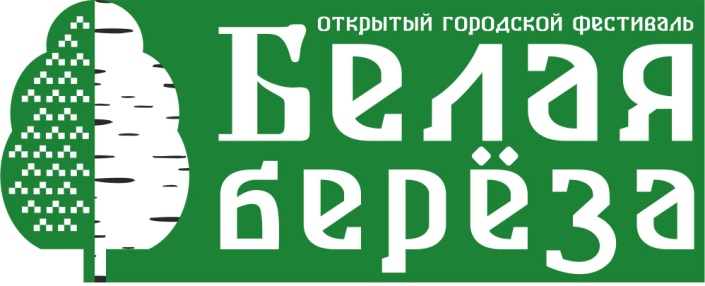 Артисты для вечернегоконцерта фестиваля
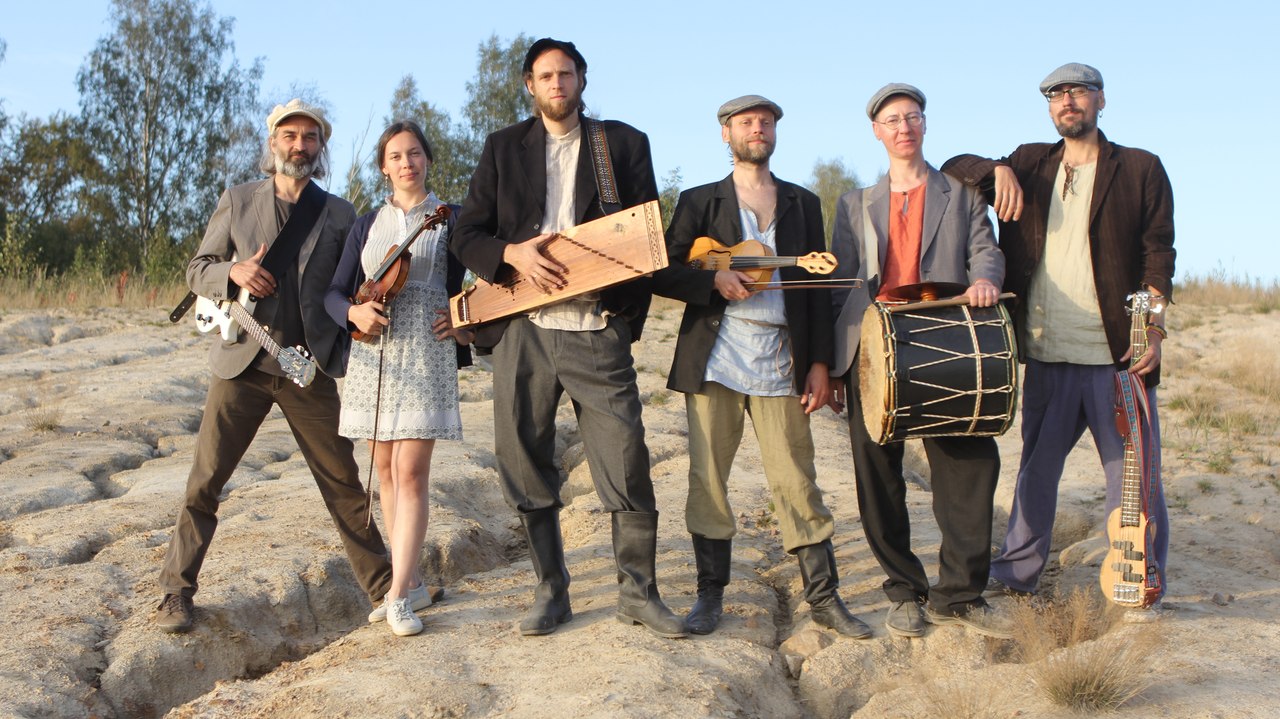 «Отава Ё»  музыкальная фолк-группа из Санкт-Петербурга. Коллектив единомышленников, играющи в стиле фолк-фьюжн и народная песня
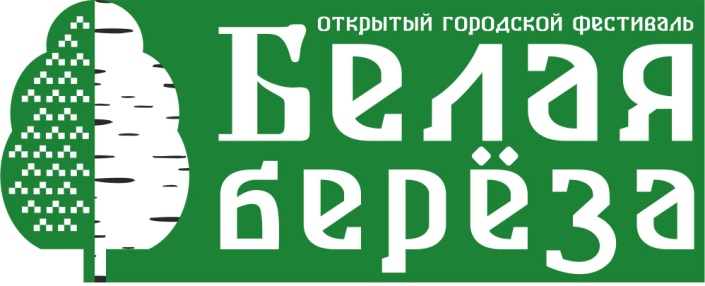 Комсомольский бульвар
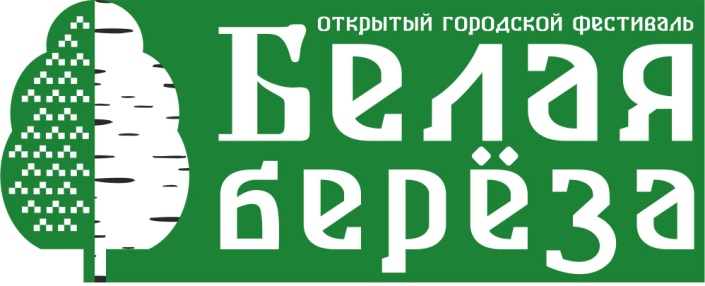 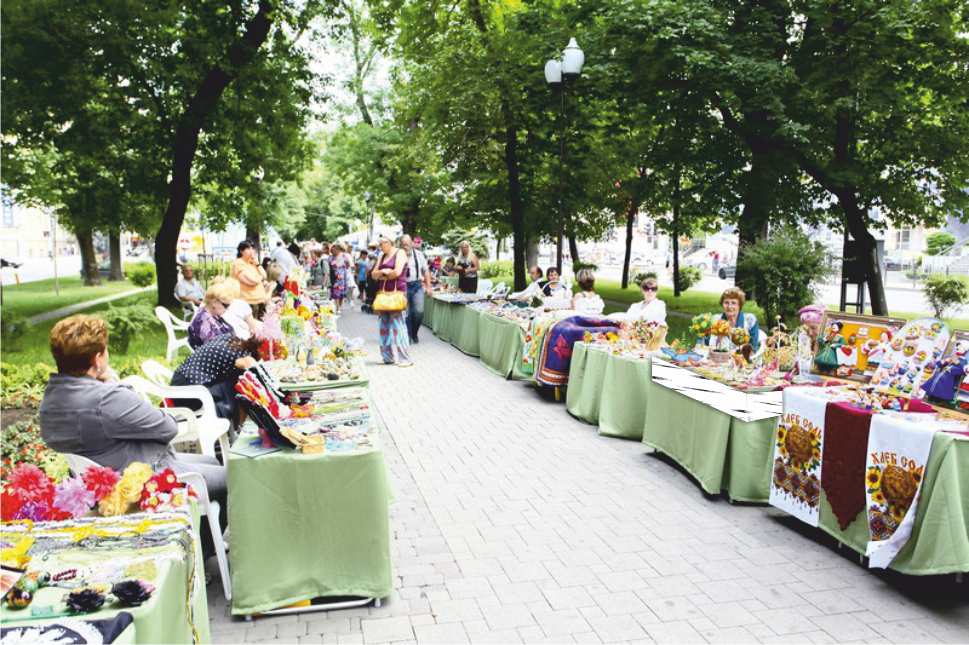 Оформление выставки
продажи «Бизнес верста»
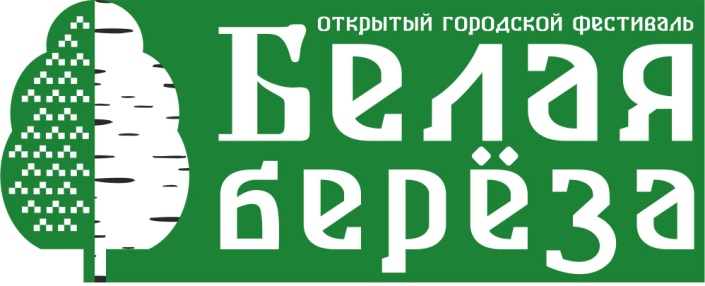 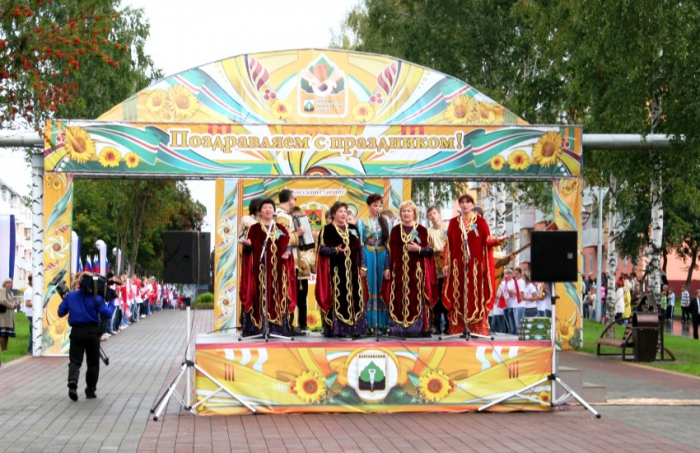 Место размещения и схема оформления площадки «Берестушка» 
(Конкурс частушек и Открытый поэтический микрофон)
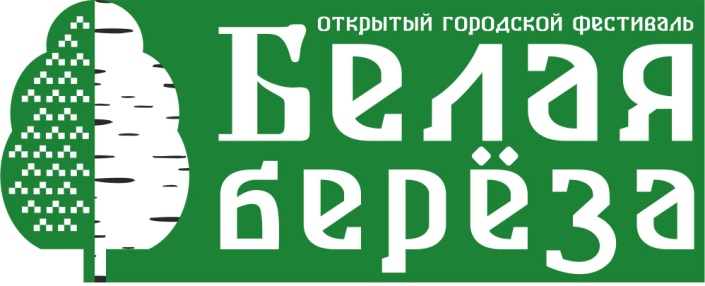 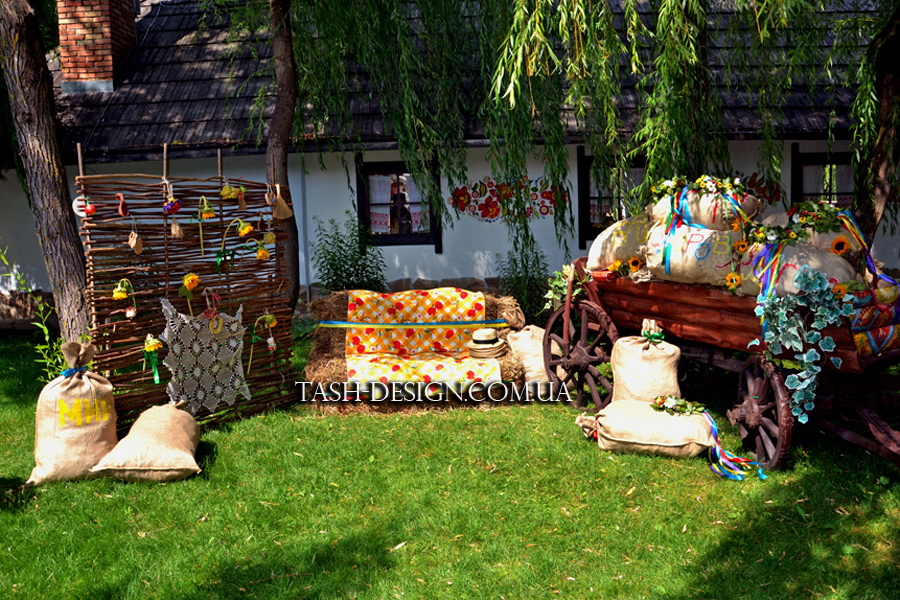 Вариант оформления
фотозоны
«Русский быт»
(Комсомольский бульвар)
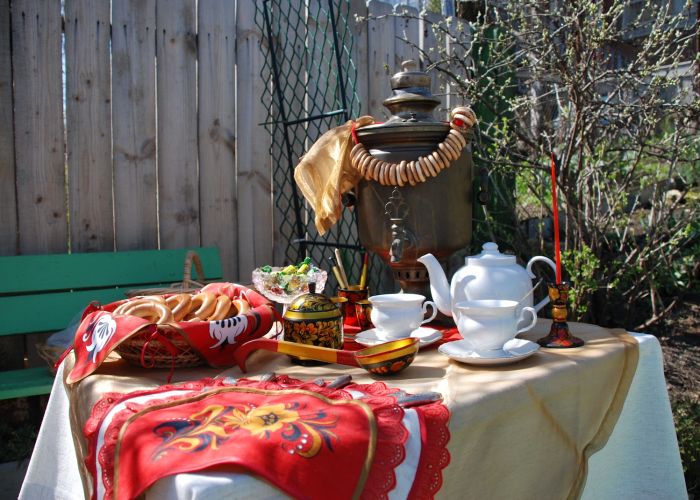 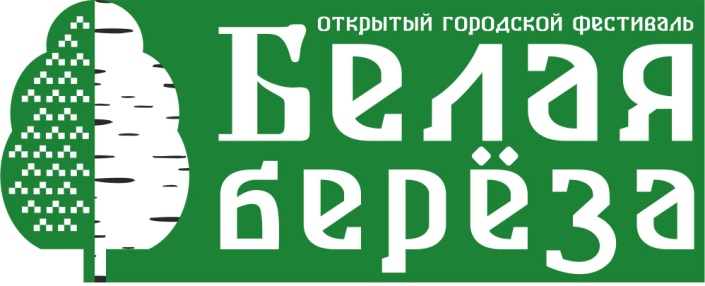 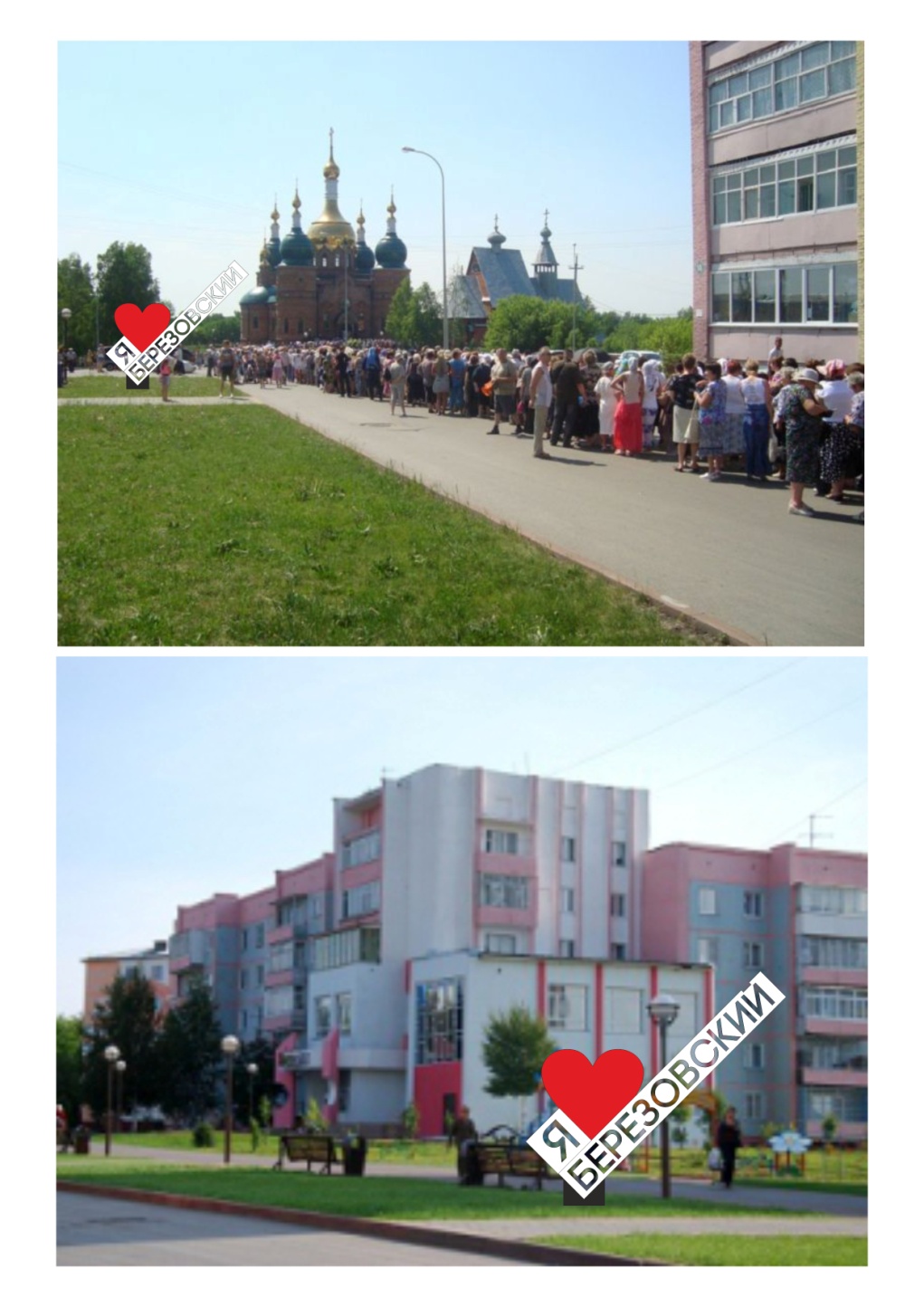 Стела «Я люблюБерезовский»Возможное место размещения 
Алея возле Храма 
(после детской площадки по правой стороне)